VOSTRA FOTO
Mario GARDINI
Titolo della posizione ricercata
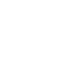 Descrivete brevemente il vostro percorso professionale, le vostre competenze chiave per la posizione ed i vostri obiettivi di carriera. Questa è in realtà un'introduzione alla vostra lettera di presentazione.
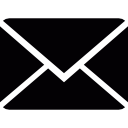 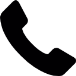 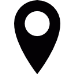 06 529658660
mail@mail.com
VIA VITTORIA, 17 00187 ROMA
FORMAZIONE
ESPERIENZA
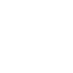 AZIENDA| 2000 – 2003 – POSIZIONE | CITTA’| PAESE
Descrivete qui le funzioni che avete occupato per questa posizione. Descrivete anche i vostri incarichi e i risultati che avete ottenuto. Non esitate a quantificarli.

AZIENDA| 2000 – 2003 – POSIZIONE | CITTA’| PAESE
Descrivete qui le funzioni che avete occupato per questa posizione. Descrivete anche i vostri incarichi e i risultati che avete ottenuto. Non esitate a quantificarli.

AZIENDA| 2000 – 2003 – POSIZIONE | CITTA’| PAESE
Descrivete qui le funzioni che avete occupato per questa posizione. Descrivete anche i vostri incarichi e i risultati che avete ottenuto. Non esitate a quantificarli. 

AZIENDA| 2000 – 2003 – POSIZIONE | CITTA’| PAESE
Descrivete qui le funzioni che avete occupato per questa posizione. Descrivete anche i vostri incarichi e i risultati che avete ottenuto. Non esitate a quantificarli.
FORMAZIONE | 2003 | Qualifica|  Livello EQF 7 – Paese – Città
Descrivete le caratteristiche di questa formazione: qualifiche, opzioni della formazione, ecc…

FORMAZIONE | 2003 | Qualifica|  Livello EQF 7 – Paese – Città
Descrivete le caratteristiche di questa formazione: qualifiche, opzioni della formazione, ecc…

FORMAZIONE | 2003 | Qualifica|  Livello EQF 7 – Paese – Città
Descrivete le caratteristiche di questa formazione: qualifiche, opzioni della formazione, ecc…

FORMAZIONE | 2003 | Qualifica|  Livello EQF 7 – Paese – Città
Descrivete le caratteristiche di questa formazione: qualifiche, opzioni della formazione, ecc…

FORMAZIONE | 2003 | Qualifica|  Livello EQF 7 – Paese – Città
Descrivete le caratteristiche di questa formazione: qualifiche, opzioni della formazione, ecc…
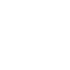 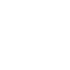 LINGUE
INFORMATICA
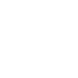 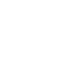 Inglese : B1
Tedesco : C1
Italiano : C2
Foglio di calcolo Excel
Trattamento testi
HTML, C++ , PHP
COMUNICAZIONE
GESTIONE & ORGANIZZAZIONE
Eccellente contatto con la clientela acquisita nel corso della mia esperienza di commerciale.
Buona capacità di management e gestione del team acquisita come Manager presso XYZ. Gestione di 15 persone.